Muhammadiyah  sebagai Gerakan Islam yang Berwatak Tajdid’
Oleh Kelompok 6
Anggota Kelompok
Afrizal Abdullah
Ilham Jhordani
01
02
201910160311063
201910160311079
Syafa Auliyaa
03
201910160311087
الإسلام
Tajdid Menurut Faham Muhammadiyah
Tajdid berarti pembaruan, peningkatan, dan pengembangan. Dalam arti pemurnian, tajdid dimaksudkan sebagai pemelihara matan ajaran islam yang berazas pada Al-Qur’an dan as-Sunah makbullah. Muhammadiyah dalam memaknai tajdid mengandung 2 pengertian yakni pemurnian (purifikasi) dan pembaruan (dinamisasi)
Tajdid Menurut Faham Muhammadiyah
Tajdid dalam  pandangan Muhammadiyah yang bersifat purifikasi adalah “Tandhif al-Aqidah” , yaitu purifikasi  terhadap aqidah Islamiyah . Dalam arti aqidah islam itu harus dibersihkan betul dari segenap “rowasyia asy-syirik” yakni elemen-elemen sirik. Akidah merupakan keyakinan hidup atau keimanan dengan meliputi semua hal yang harus diyakini oleh semua muslim. Langkah – Langkah dakwah dan tajdid Muhammadiyah tersebut tercermin dalam kepeloporan mendirikan sekolah islam modern, pelayanan Kesehatan, penyantunan anak-anak yatim dan miskin melalui Gerakan Al Ma’un, dan mendobrak praktik dan pemikiran islam dan jumud (statis,beku) dengan ijtihad. Karena itu dalam masyarakat umum Muhammadiyah dikenal sebagai Gerakan pembaruan (ijtihad), bahkan tajdid sudah melekat dalam Muhammadiyah. Karena kepeloporan dalam pembaruan itu maka Muhammadiyah juga dikenal sebagai Gerakan reformisme atau modernism islam.

Sedangkan dalam bentuk pembaruan, Muhammadiyah memaknai tajdid dengan pembaruan islam yang menyangkut membangun, mengembangkan, memperbarui potensi sumberdaya manusia dalam hal ilmu pengetahuan dan teknologi umat islam. Adapun pembaruan islam yang menyangkut organisasi, Muhammadiyah merujuk pada pesan al Quran yang terkandung dalam QS. 3:104, menegaskan bahwa  dalam melakukan Gerakan dakwah harus melalui “wallakum minkum ummatan”. Pengertian ummah adalah kelompok, komunitas atau organisasi. Jadi berdakwah di era global seperti sekarang tidak bisa dilakukan secara perseorangan tetapi sudah harus bersistem dan membentuk sebuah organisasi dengan dilengkapi manajemen modern.
Tajdid Menurut Faham  Muhammadiyah
Muhammadiyah sebagai Gerakan Islam yang menjalankan dakwah dan tajdid melalui system organisasi yang selalu dinamis dan tetap berpegang teguh pada prinsip-prinsip Islam yang kokoh berdasarkan al Quran dan Sunnah shahihah (maqbullah), bahkan salah satu dari enam prioritas program Muhammadiyah periode yang lalu ialah pengembangan tajdid di bidang tajrih dan tajdid secara intensif dengan menguatkan Kembali rumusan-rumusan teologis seperti tauhid sosial, serta gagasan operasional dakwah jamaah, dengan memperhatikan prinsip dasar organisasi dan nilai islam yang hidup dan menggerakkan.
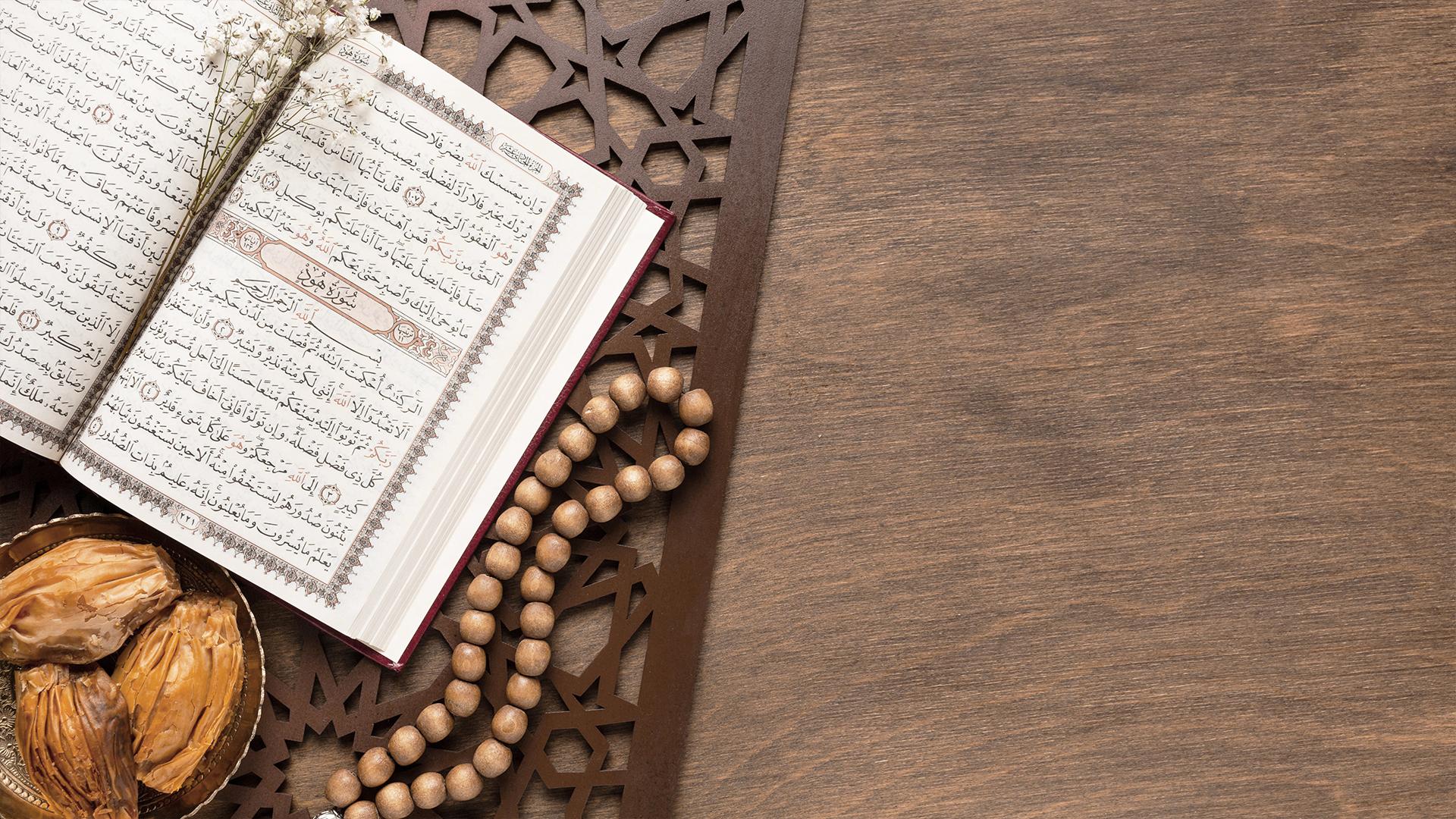 Tajdid Menurut Faham  Muhammadiyah
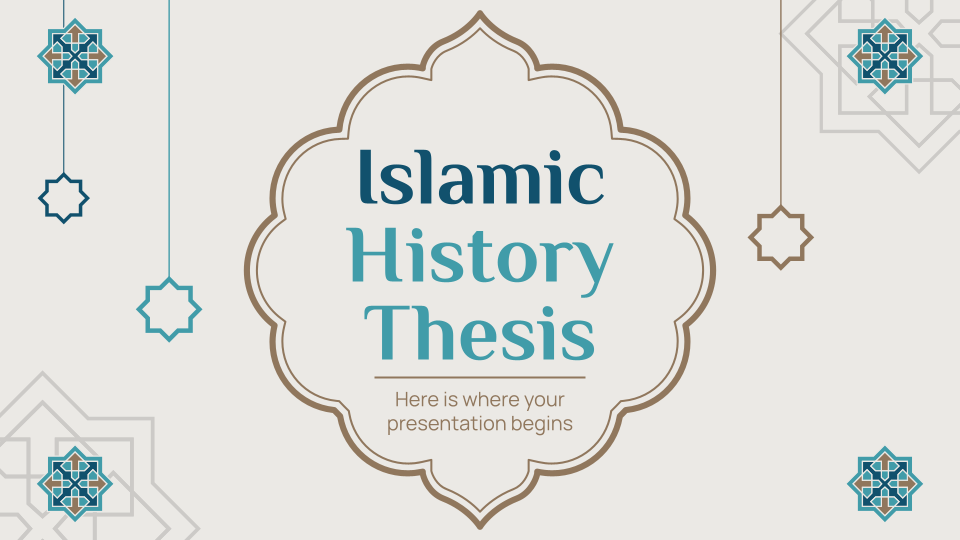 Muhammadiyah sebagai Gerakan Islam yang menjalankan dakwah dan tajdid melalui system organisasi yang selalu dinamis dan tetap berpegang teguh pada prinsip-prinsip Islam yang kokoh berdasarkan al Quran dan Sunnah shahihah (maqbullah), bukan semata-mata untuk pemurnian belaka, tetapi sekaligus pembaruan dalam menjawab dan memandu kehidupan di tengah perkembangan zaman.
Model-Model Tajdid dalam Muhammadiyah
02
Model-Model  Tajdid dalam Muhammadiyah
Bidang Keagamaan
Bidang Pendidikan
Pembaruan dalam bidang keagamaan adalah penemuan Kembali ajaran atau prinsip dasar yang berlaku abadi, yang karena waktu, lingkungan situasi dan kondisi mungkin menyebabkan dasar-dasar tersebut kurang jelas tampak dan terturup oleh kebiasaan dan pemikiran tambahan lain. Oleh karena itu dalam pelaksanaan agama yang baik menyangkut akidah ataupun inadah harus sesuai dengan aslinya, yaitu sebagaimana yang diperintahkan dalam al Quran dan dituntunkan oleh Nabi Muhammad melalui sunah-sunahnya.
Dalam kegiatan Pendidikan, Muhammadiyah mempelopori dan menyelenggarakan sejumlah pembaharuan dan inovasi yang lebih nyata. Bagi Muhammadiyah, yang berusaha keras menyebarluaskan Islam lebih luas dan lebih dalam, Pendidikan punya arti penting. Karena melalui bidang inilah pemahaman tentang islam dapat diwariskan dan ditanamkan dari generasi ke generasi. Pembaharuan Pendidikan meliputi 2 segi yaitu, segi cita-cita dan segi Teknik pengajaran. Dari segi cita-cita ingin membentuk manusia muslim yang baik budi, alim dan agama, luas dalam pandangan dan paham masalah ilmu keduniaan dan bersedia berjuang untuk kemajuan masyarakatnya
Model-Model  Tajdid dalam Muhammadiyah
Bidang Kemasyarakatan
Muhammadiyah merintis bidang sosial kemasyarakatan dengan mendirikan rumah sakit, poliklinik, panti asuhan, rumah singgah, panti jompo, Pusat Kegiatan Belajar Masyarakat (PKBM), posyandu lansia yang dikelola melalui amal usahanya dan bukan secara individual sebagaimana dilakukan orang pada umumnya. Usaha pembaruan dalam bidang sosial kemasyarakatan ditandai dengan didirikannya Pertolongan Kesengsaraan Oemoem (PKO) pada tahun 1923. ide dibalik pembaruan dala bidang ini karena banyak diantara orang Islam yang mengalami kesengsaraan dan hal ini merupakan kesempatan bagi kaum muslimin untuk saling tolong menolong. Perhatian kepada kesengsaraan orang lain dan merupakan kewajiban sesame muslim tidak hanya sekedar karena kasih sayang pada sesama tetapi juga perwujudan tuntunan agama yang jelas untuk beramar ma’ruf dan juga sebagai perwujudan sosial dari semangat beragama. Hal ini merupakan gerakan sosial degan ilmu keagamaan. Contohnya ialah pengamalan firman Allah dalam surah Al ma’un 107:1-7
Terima Kasih
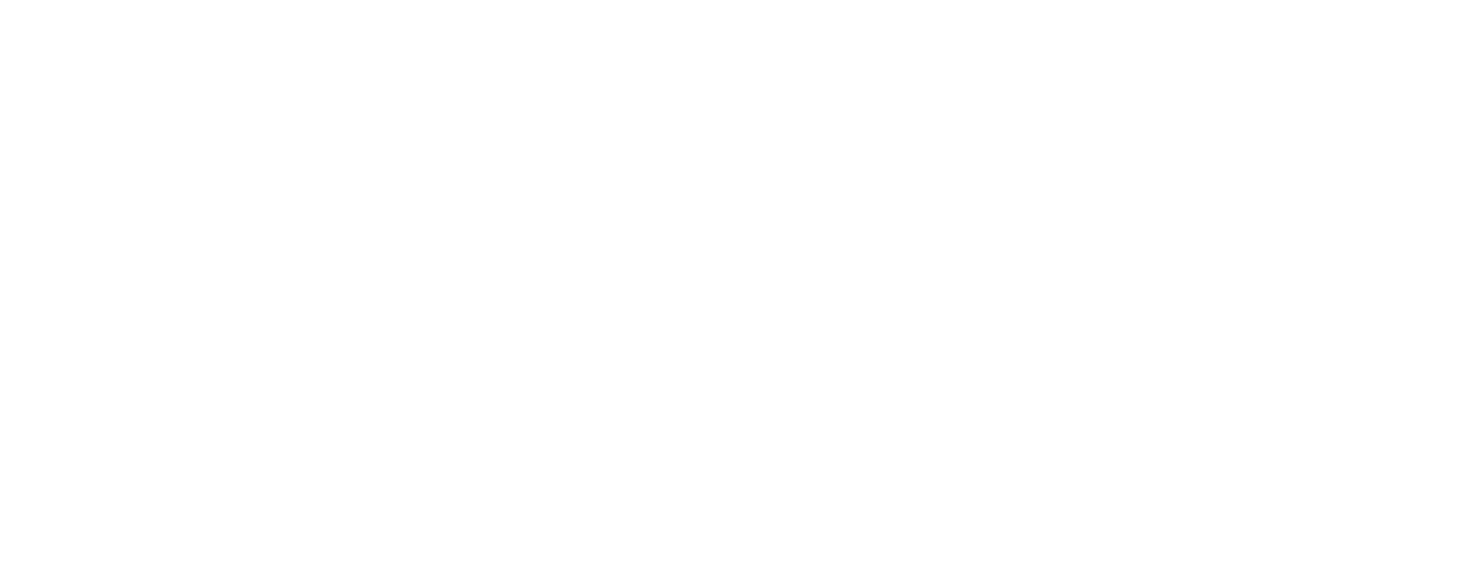